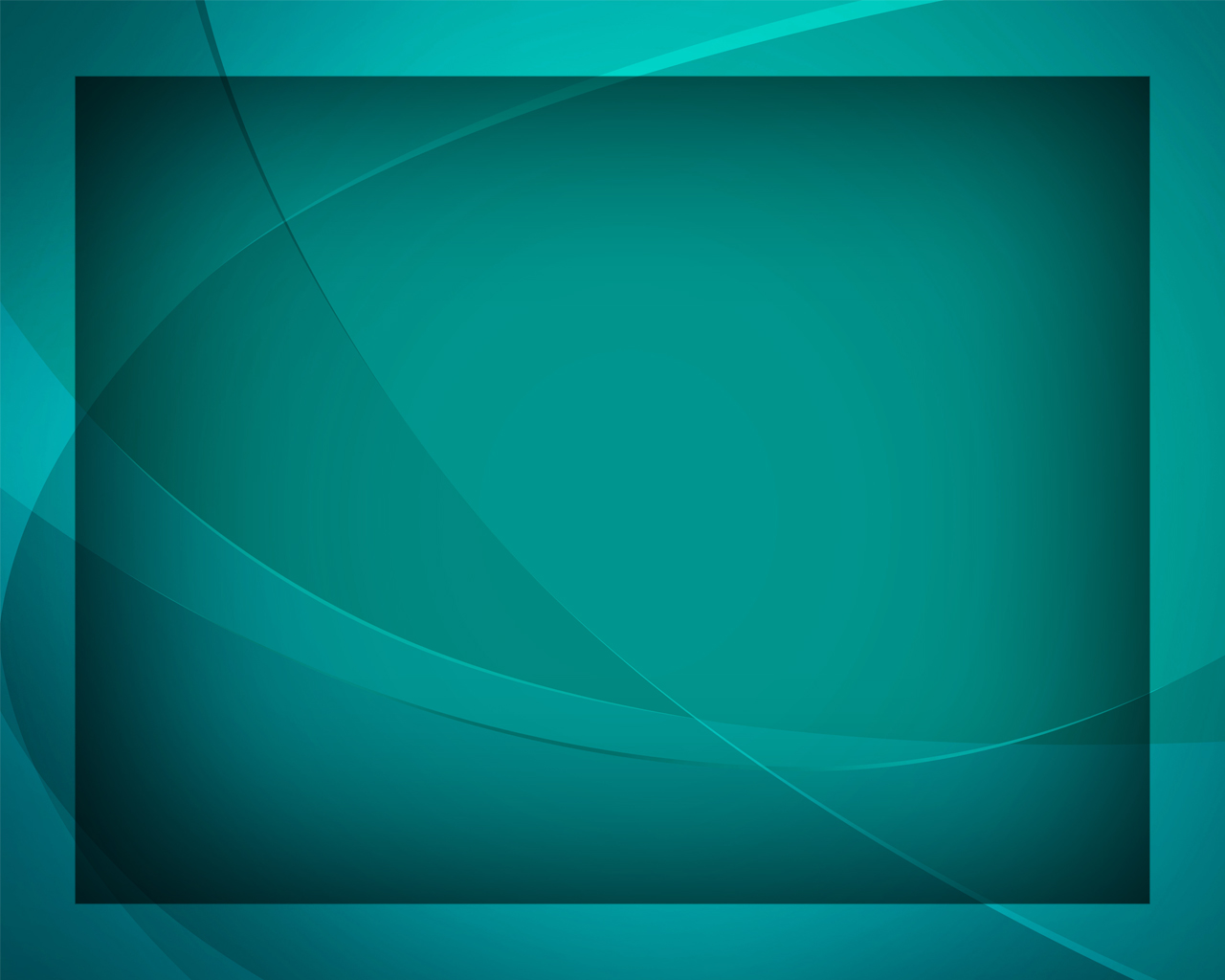 Хочу Спасителя прославить
Гимны надежды №42
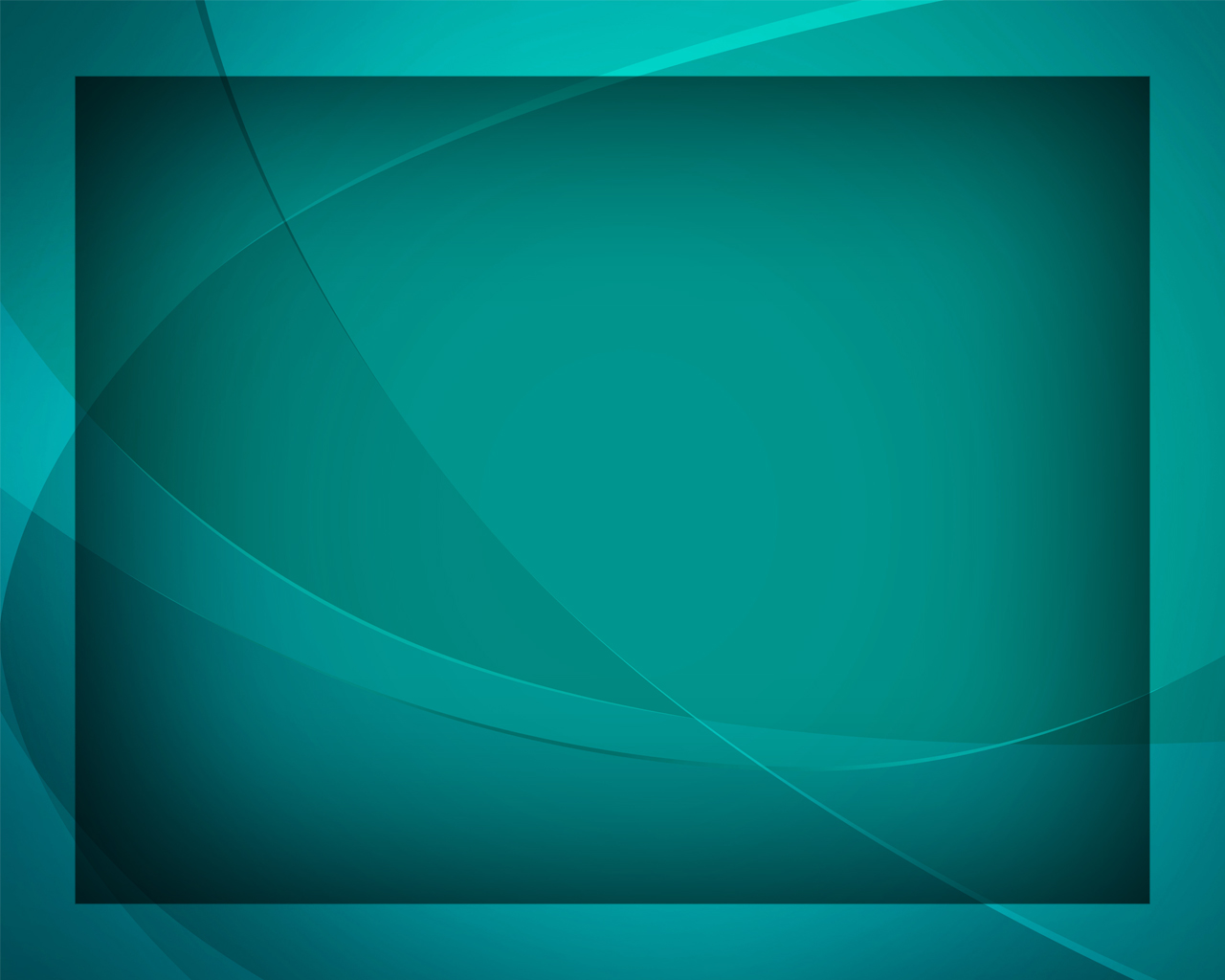 Хочу Спасителя прославить, 
Хочу воспеть 
Его любовь!
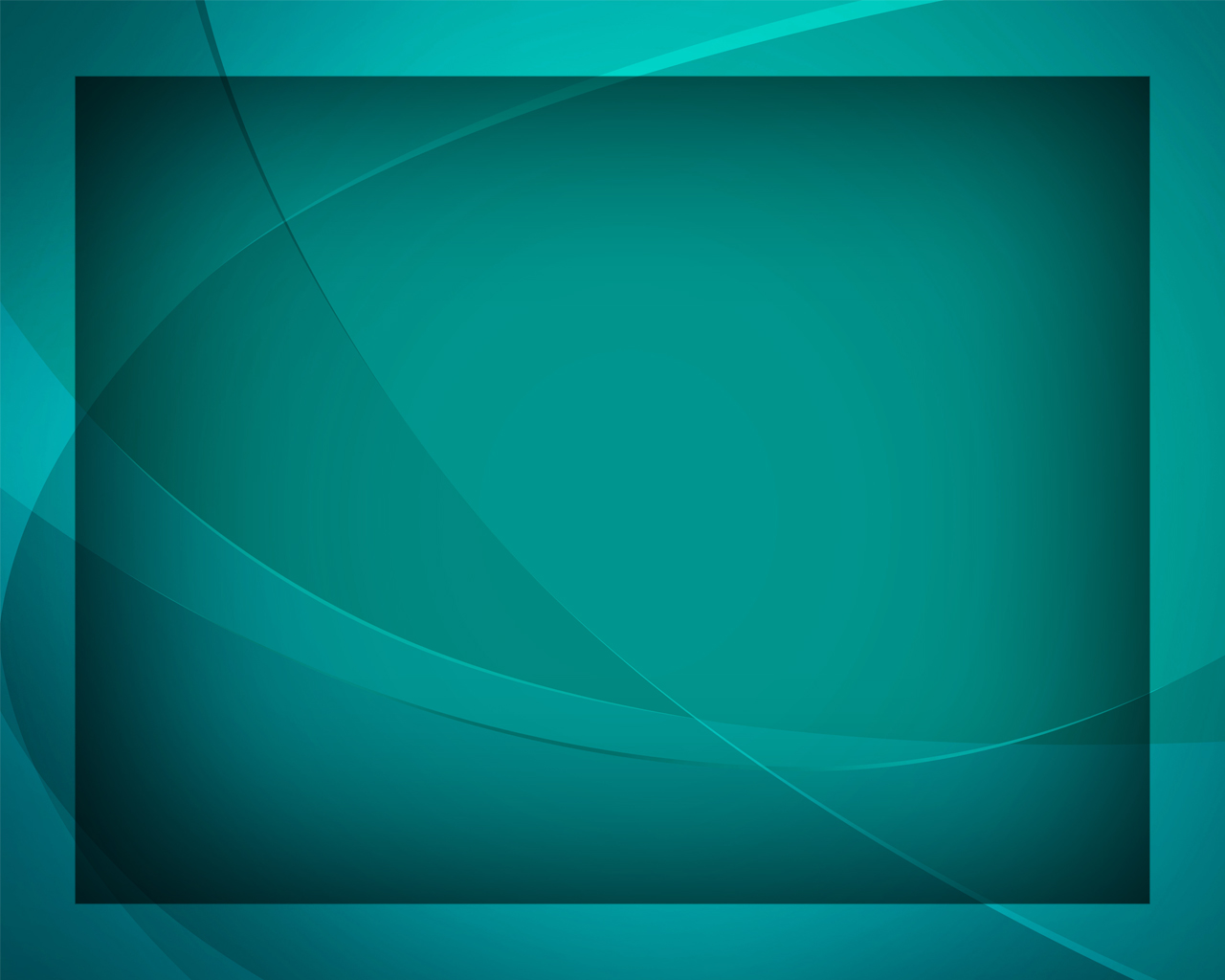 Он для того,
чтоб нас избавить, 
Пролил Свою святую Кровь.
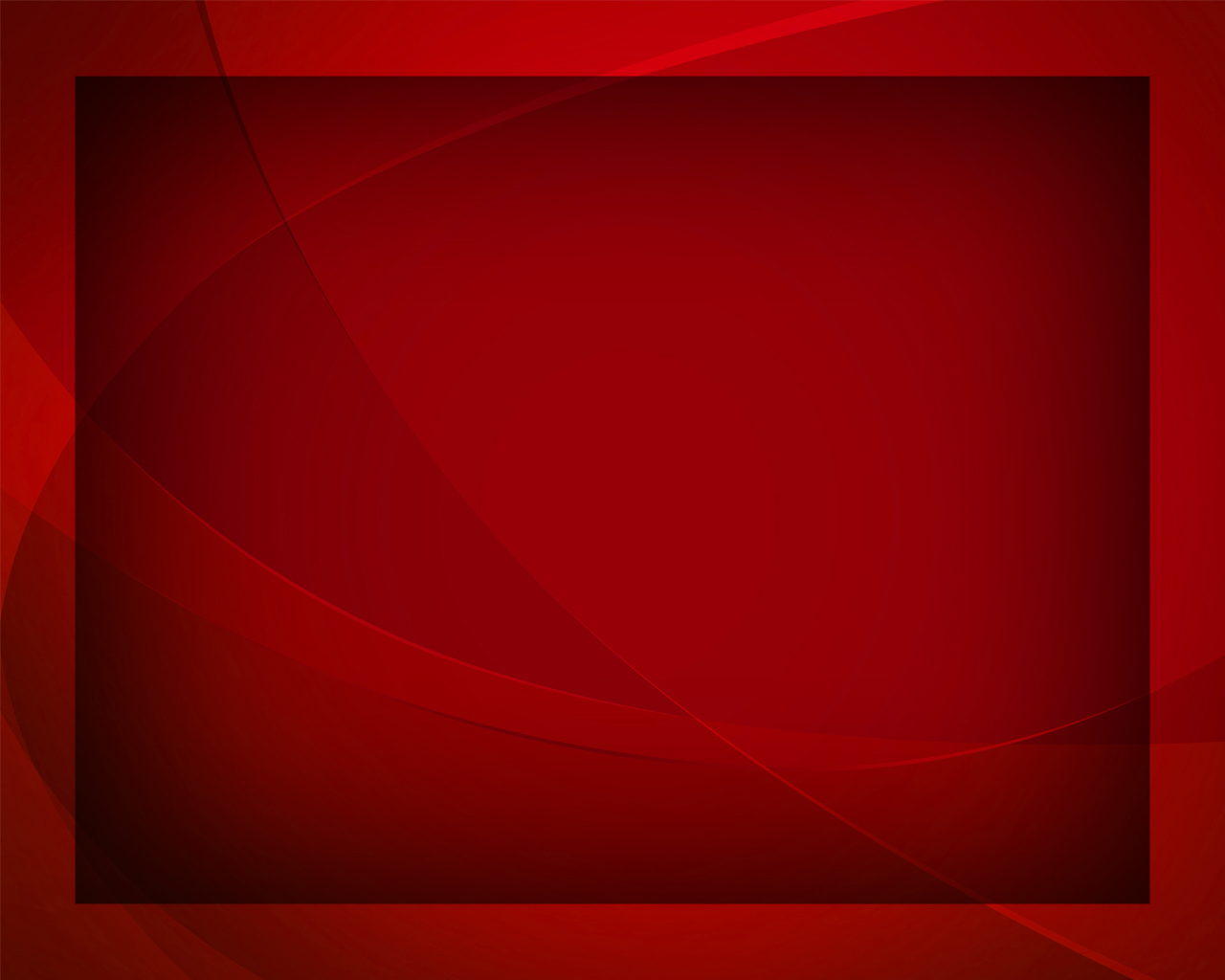 О, воспойте 
и прославьте 
Его страданья, 
и любовь,
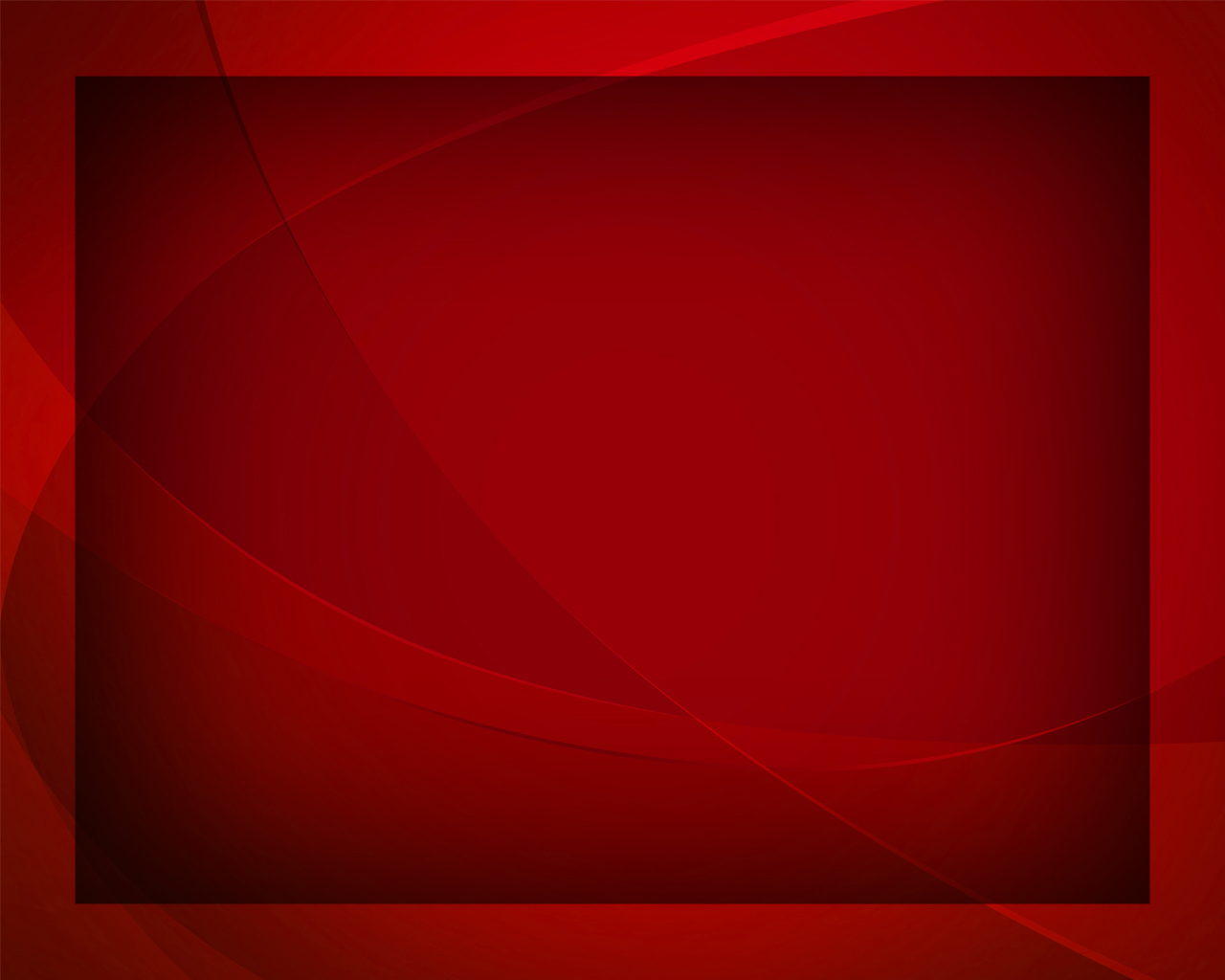 И подвиг славный на Голгофе, 
Где ради нас 
Он пролил Кровь!
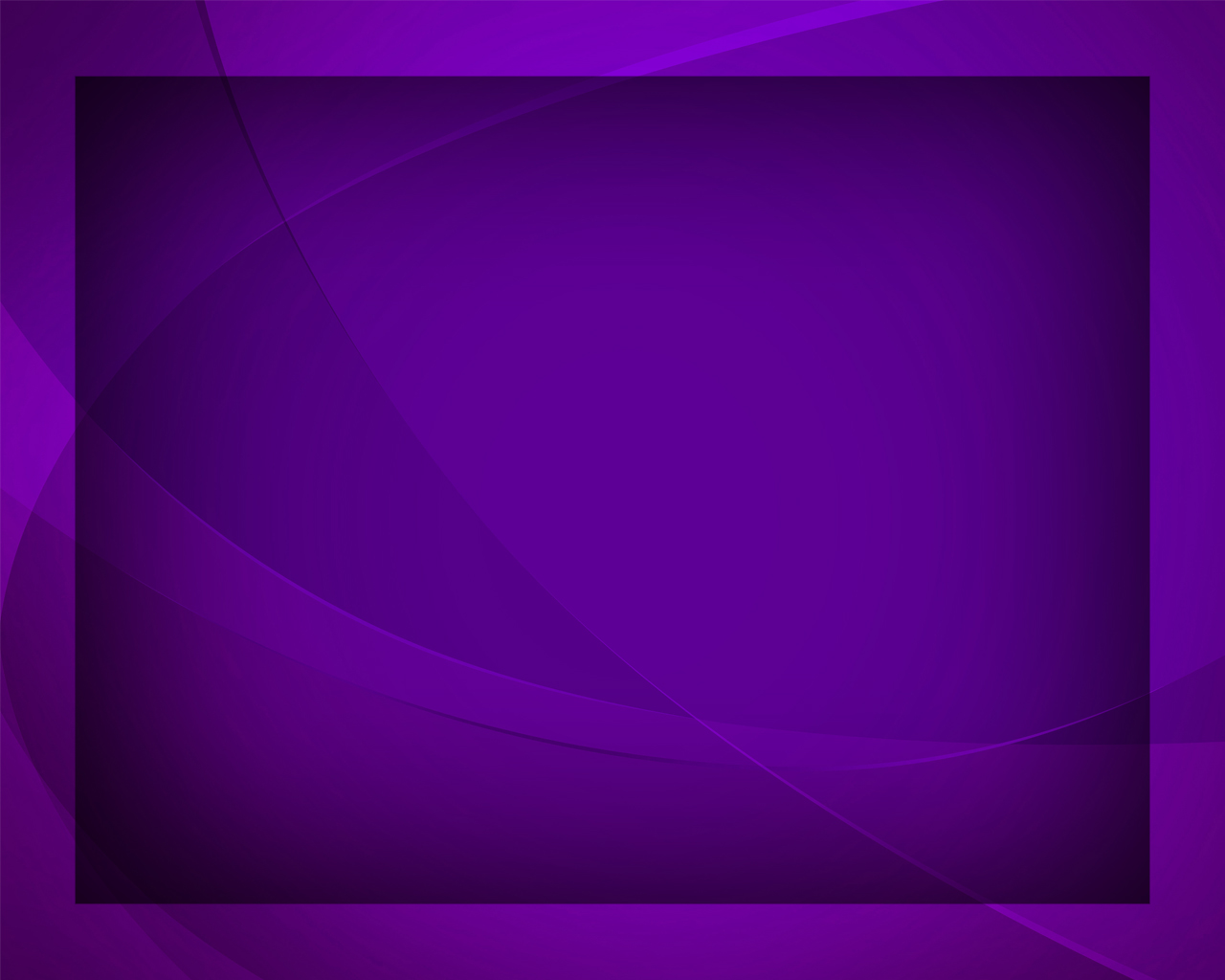 Хочу я петь 
о жертве славной, 
Как Он грехи 
нам все простил
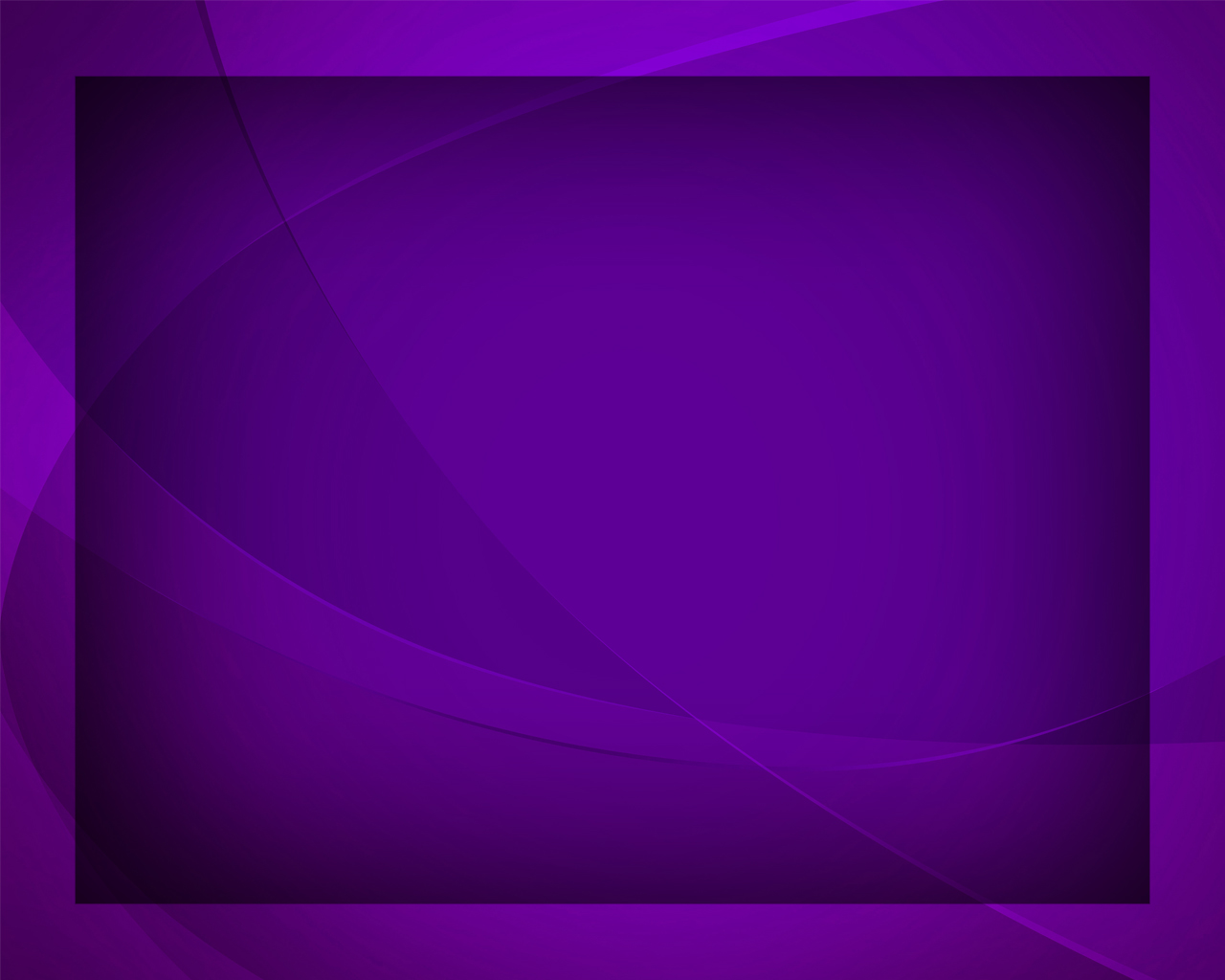 И как по милости державной
С Отцом Благим нас примирил.
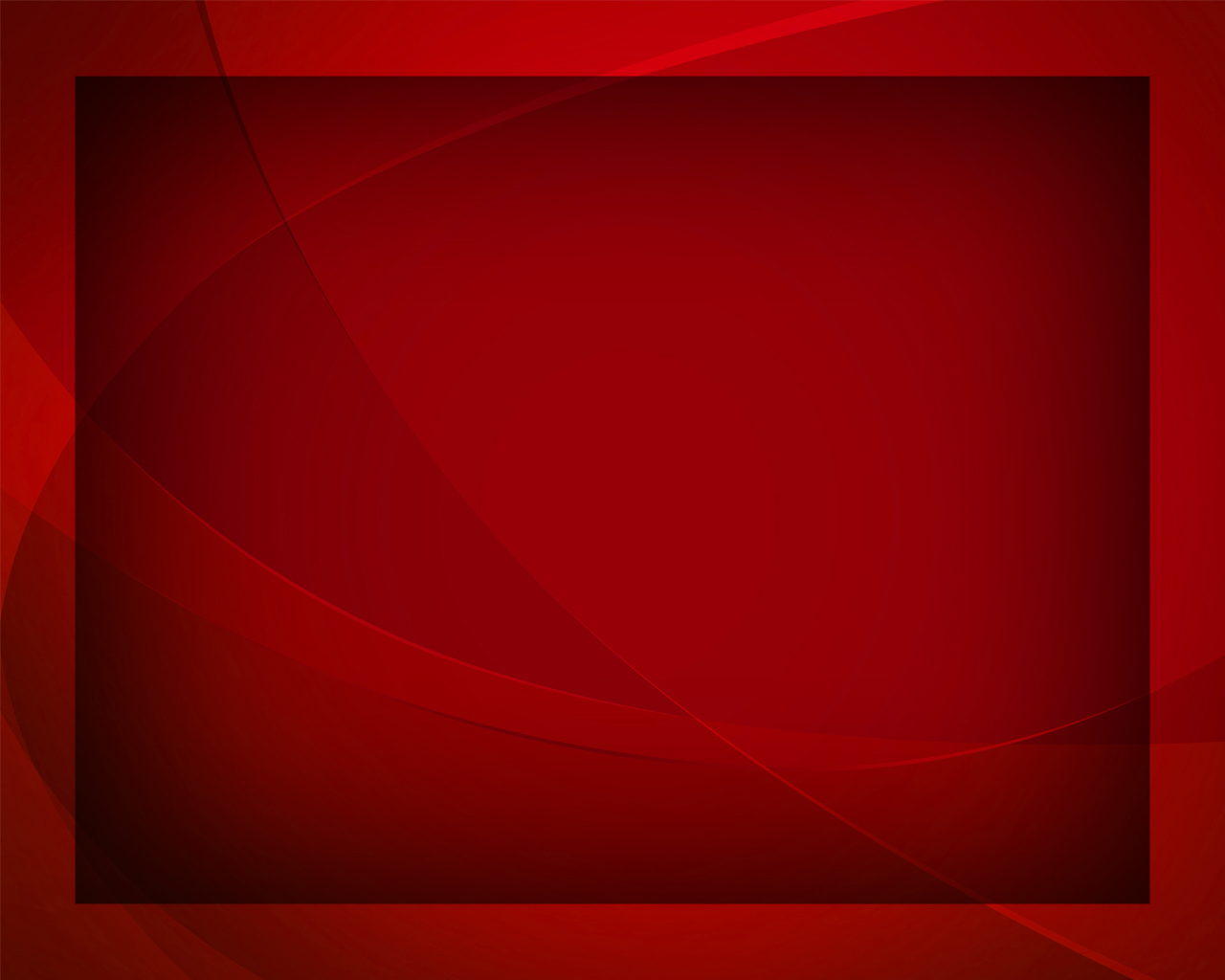 О, воспойте 
и прославьте 
Его страданья, 
и любовь,
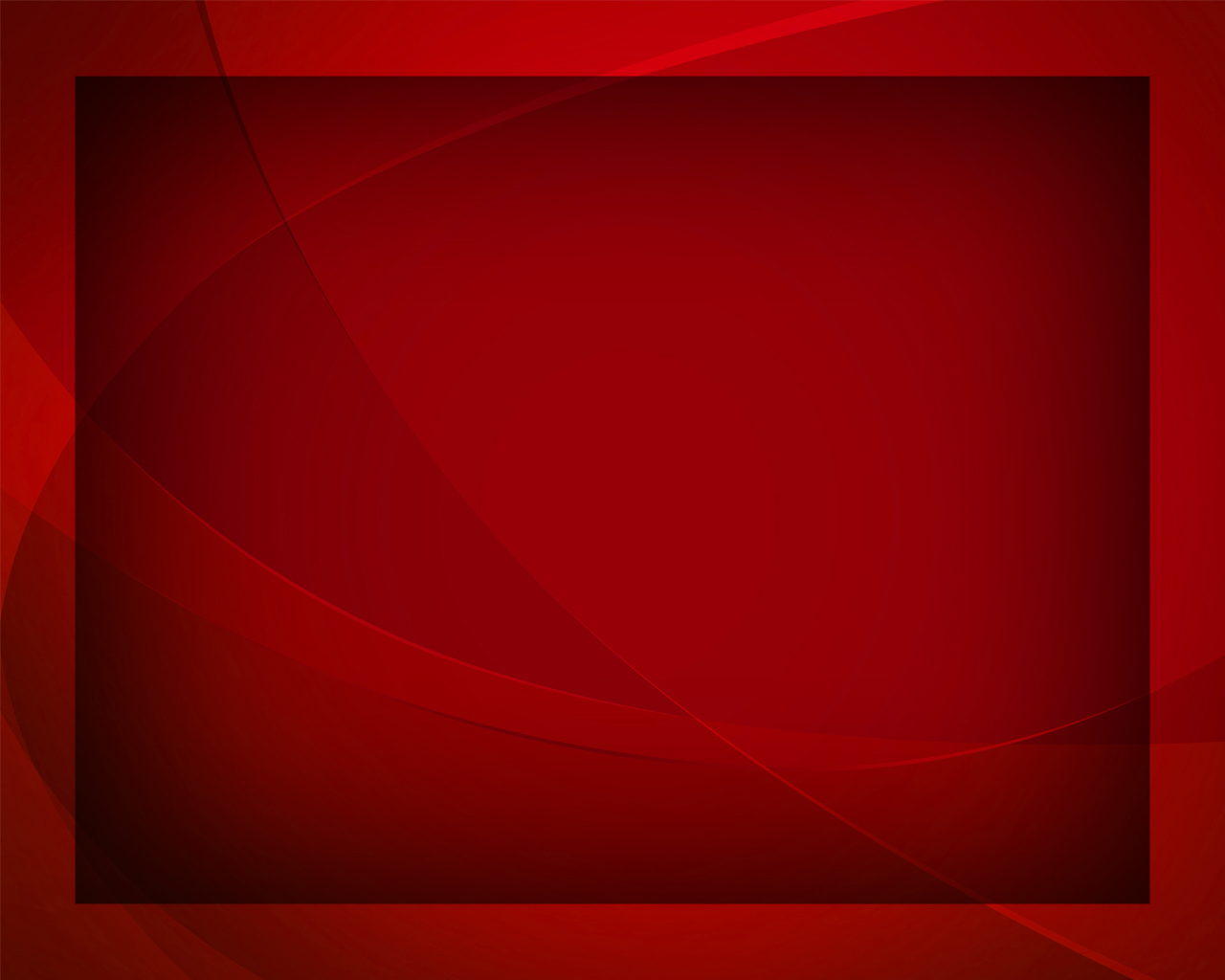 И подвиг славный на Голгофе, 
Где ради нас 
Он пролил Кровь!
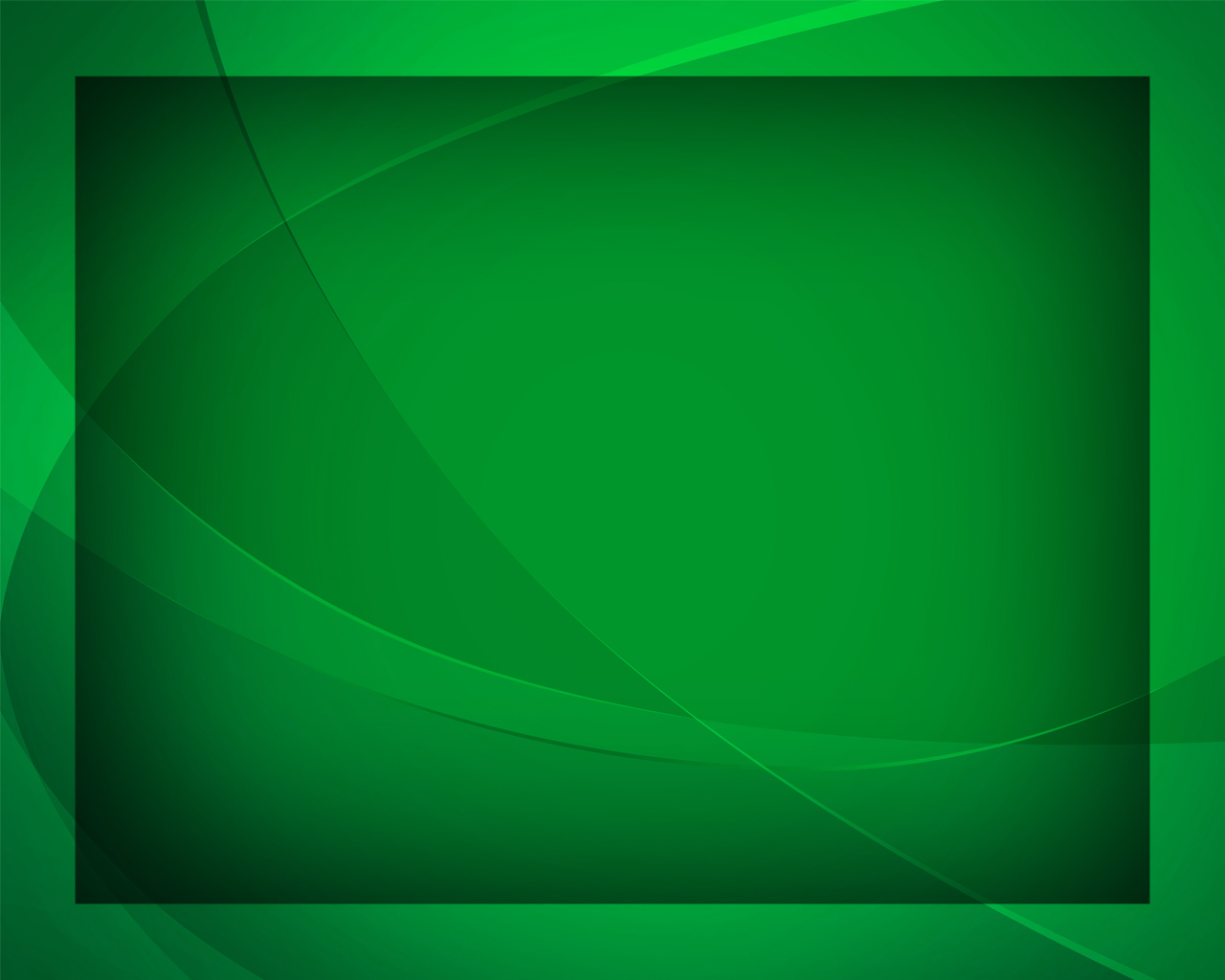 Хочу Спасителя 
я славить! 
Ему воспойте, 
стар и млад!
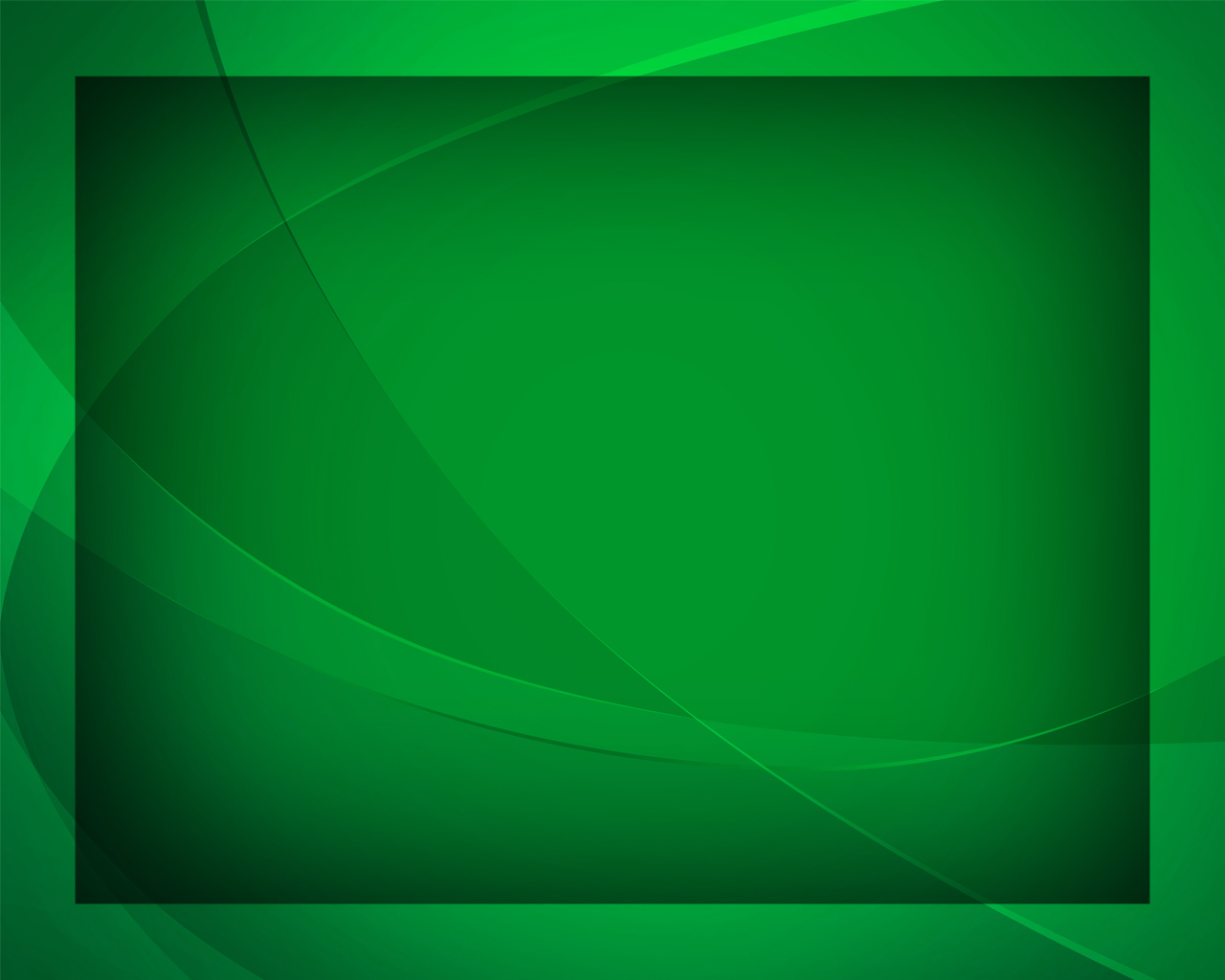 Он помогает 
грех оставить  
Нам не страшны ни смерть, ни ад.
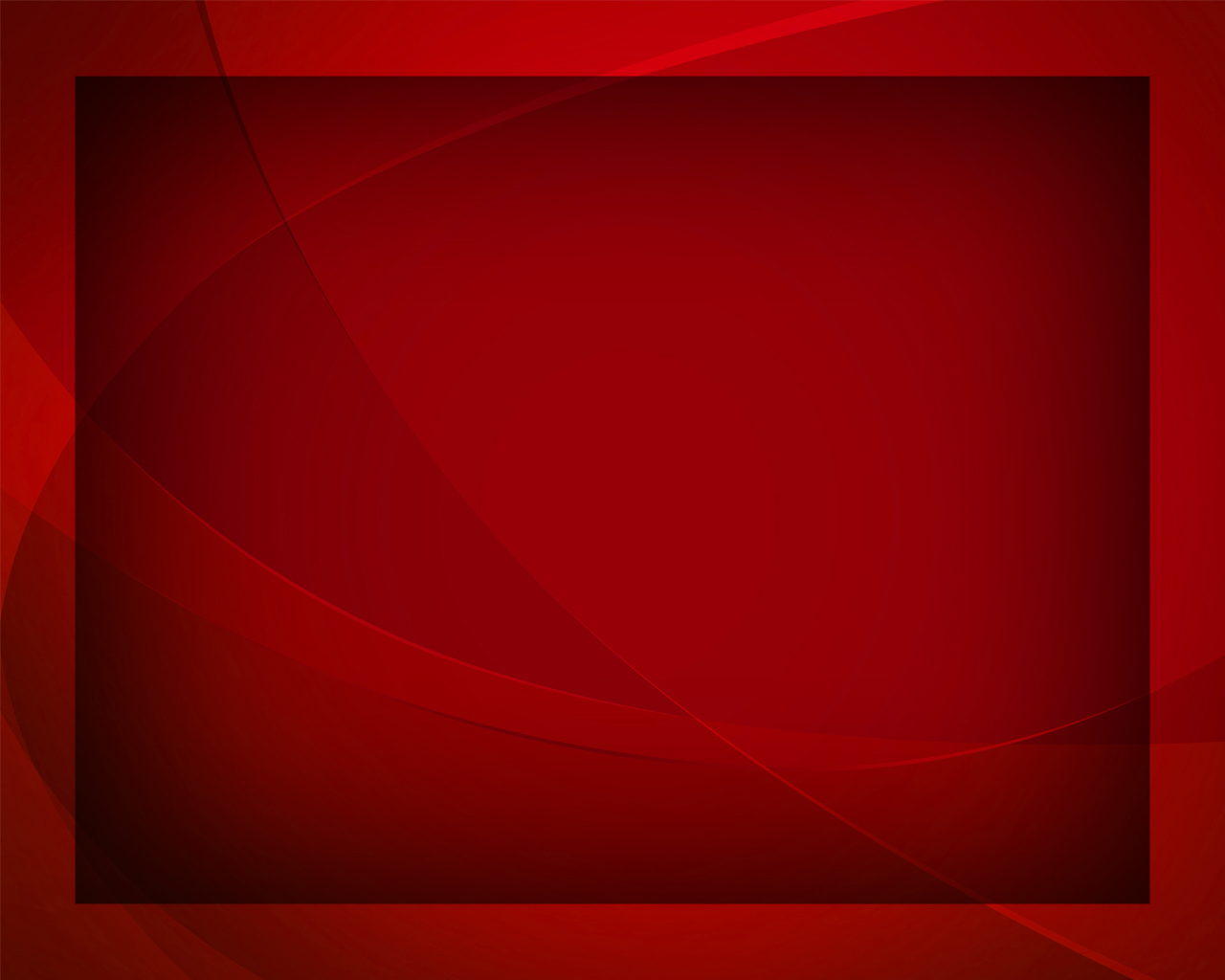 О, воспойте 
и прославьте 
Его страданья, 
и любовь,
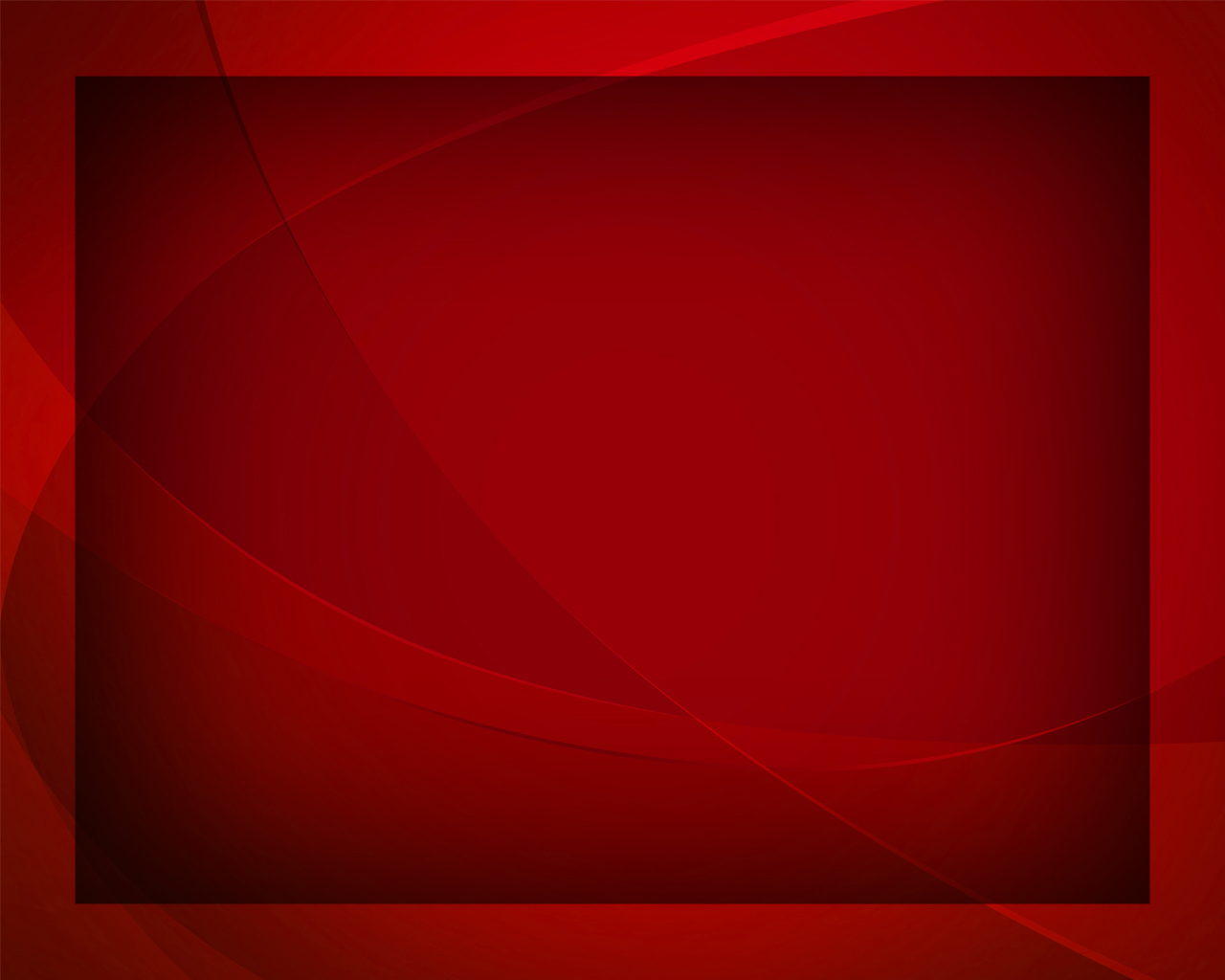 И подвиг славный на Голгофе, 
Где ради нас 
Он пролил Кровь!
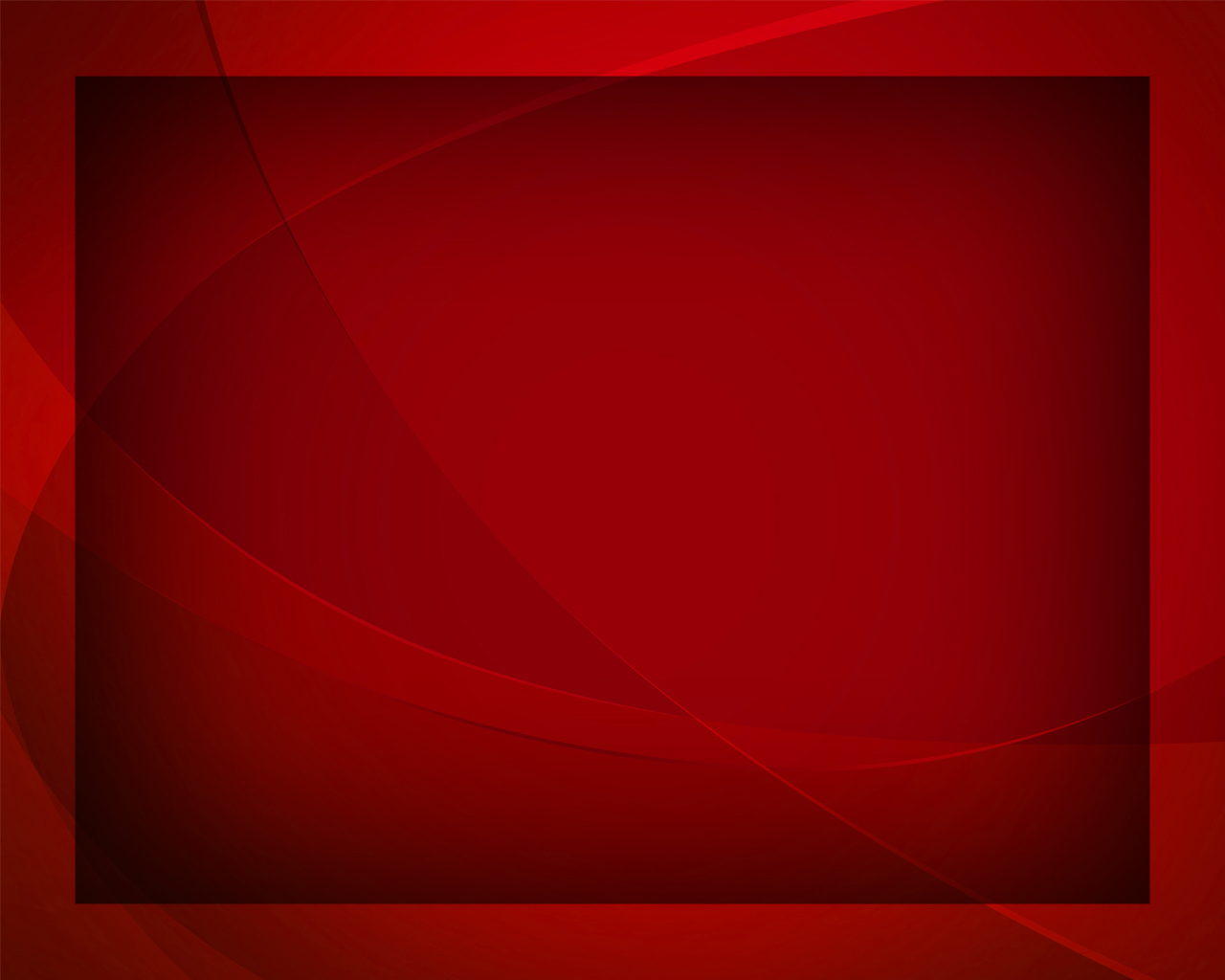